Амурская область, Бурейский р-он, п.Новобурейский
Одежда и быт русского дворянства в изобразительном искусстве
Подготовила учитель ИЗО 
МОБУ Новобурейской СОШ № 3 Л.А.Рогудеева

УМК - Шпикалова Т.Я., Ершова Л.В., Поровская Г.А. Изобразительное искусство: Учебник для 7 класса общеобразовательных учреждений / под ред. Шпикаловой Т.Я. – М., Просвещение, 2010. 

2015 ГОД
Цель урока:
Знакомство с творчеством выдающихся русских портретистов XVIII—XIX вв. Одежда дворян.
Знакомство с историей и культурой быта дворянской эпохи
Развитие эстетического вкуса
Развитие графических навыков
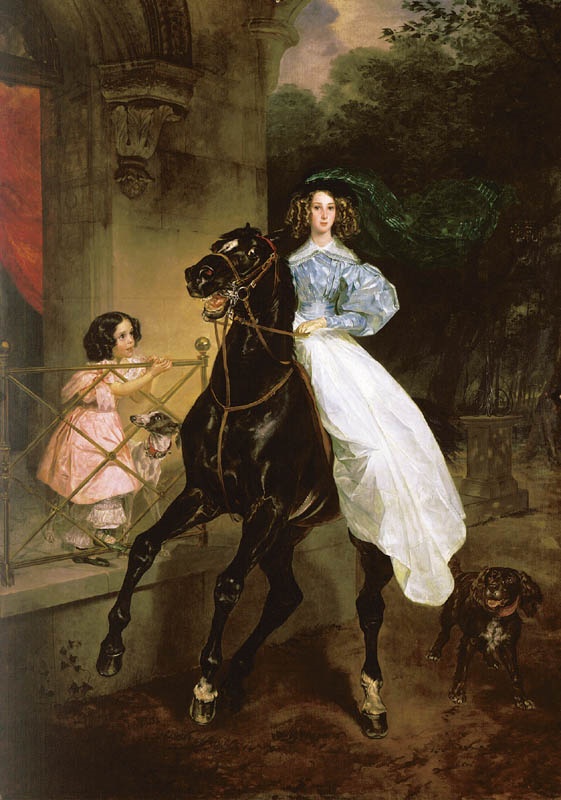 К.Брюллов «Портрет сестер Шишмаревых»
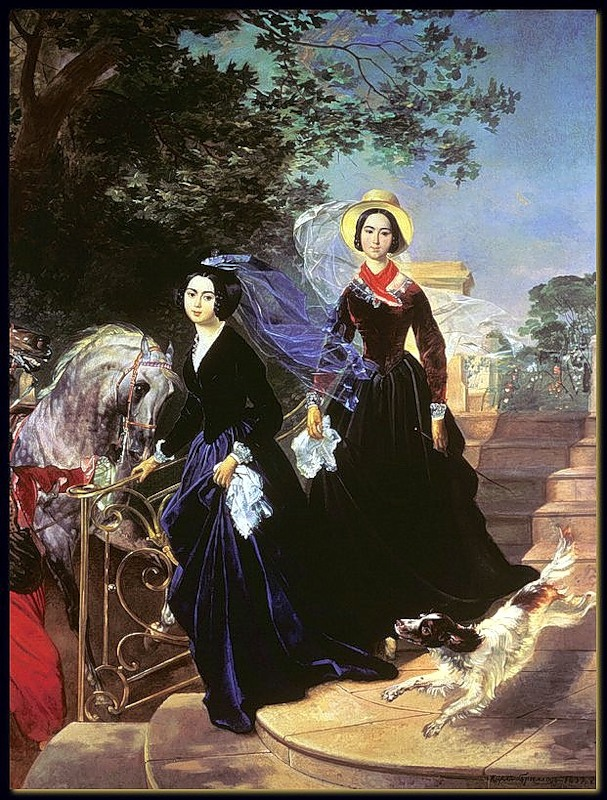 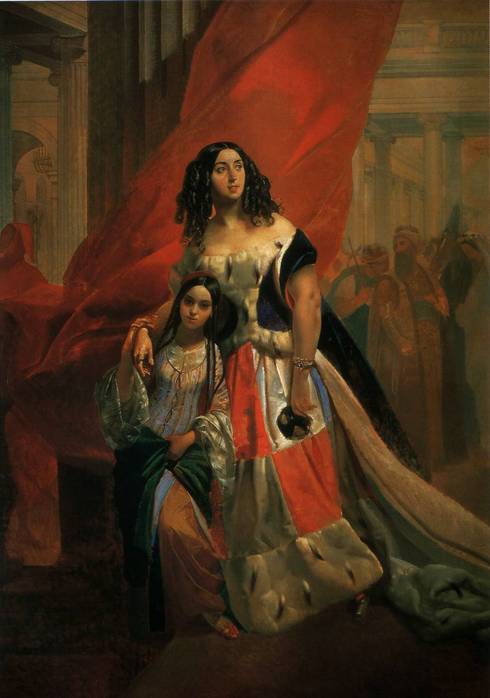 К.П.Брюллов
"Портрет графини Самойловой, удаляющейся с бала»
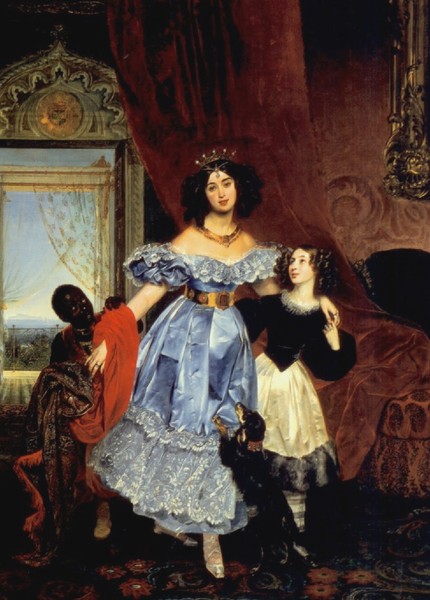 Портрет графини Юлии Павловны Самойловой с Джованиной Пачини
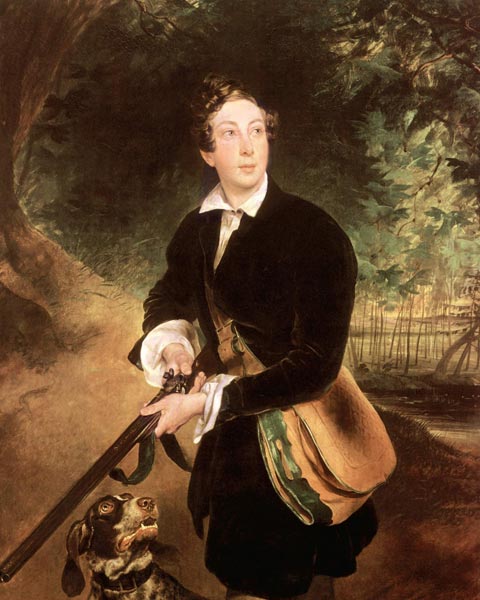 Портрет графа Алексея Константиновича Толстого.
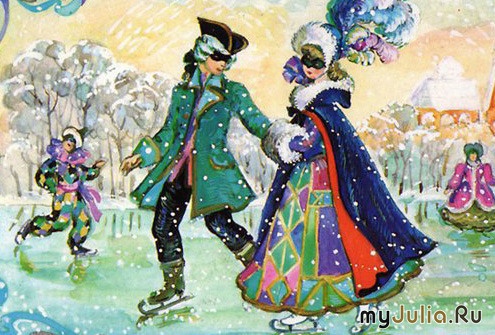 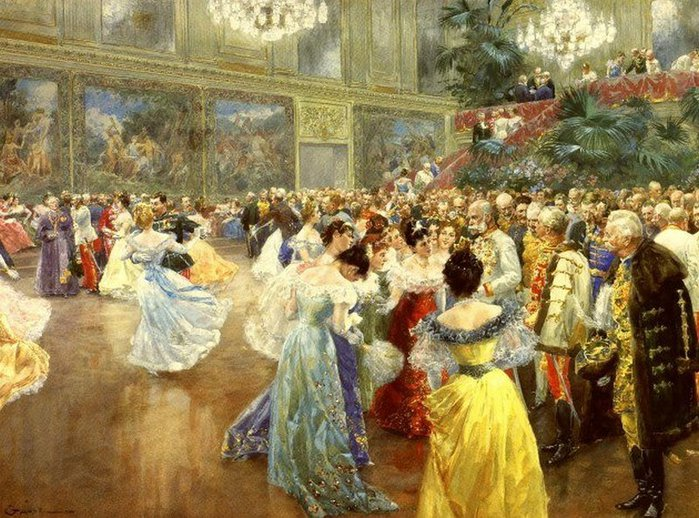 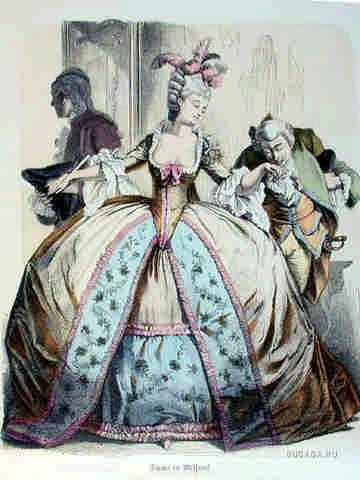 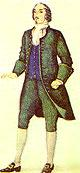 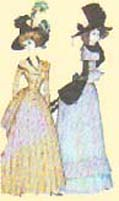 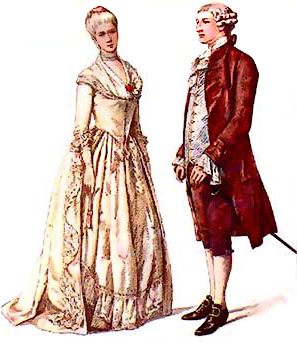 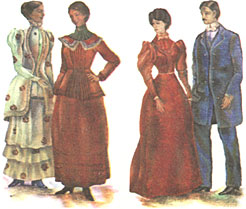 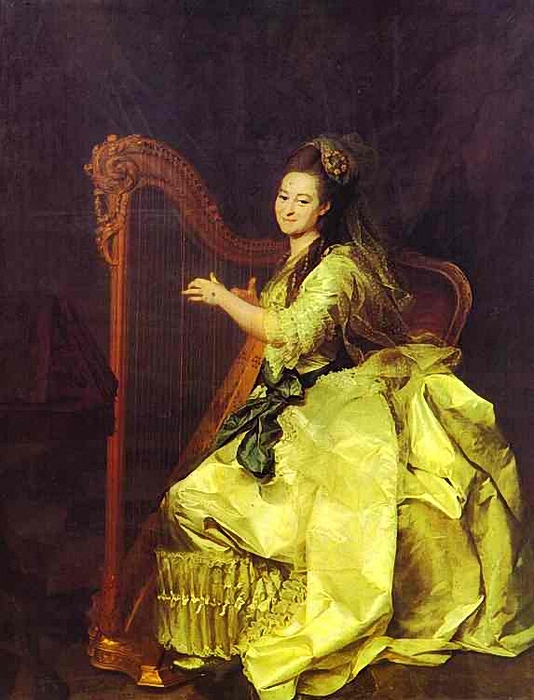 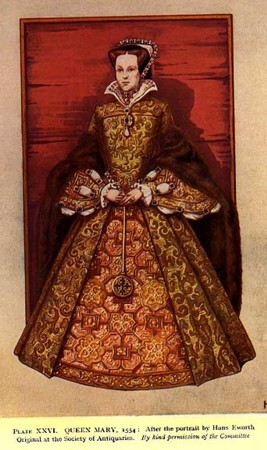 Внедрение  европейских обычаев
Диалоги об искусстве
Какие изменения происходили в светской дворянской мужской и женской одежде?
В чем основное отличие мужского дворянского костюма 18 – первой трети 19 в.?
Каковы основные особенности женской дворянской одежды 18 – первой трети 19 в.?
Где фиксировались причуды моды того времени?
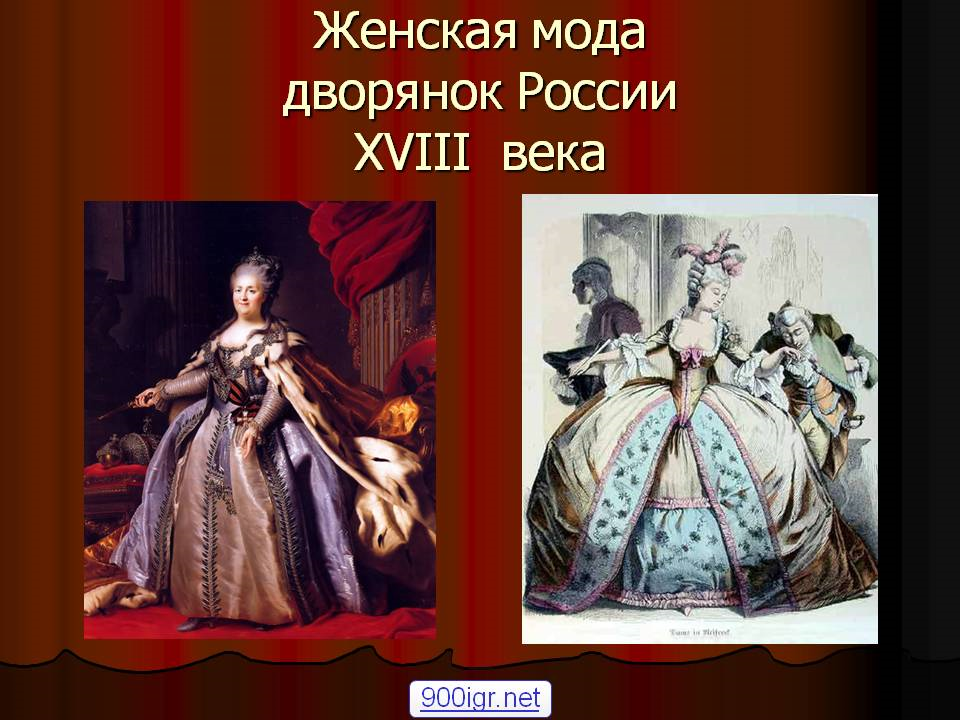 Подготовка к творческой работе.
Рассмотреть костюмы представителей дворянского сословия. 
Проанализируйте прически на портретах и найдите прическу с буклями, греческим узлом, с украшениями. 
Обратите внимание на прически мужчин. 
Выявите детали костюмов и причесок, которые встречаются в наши дни и имеют современный вид.
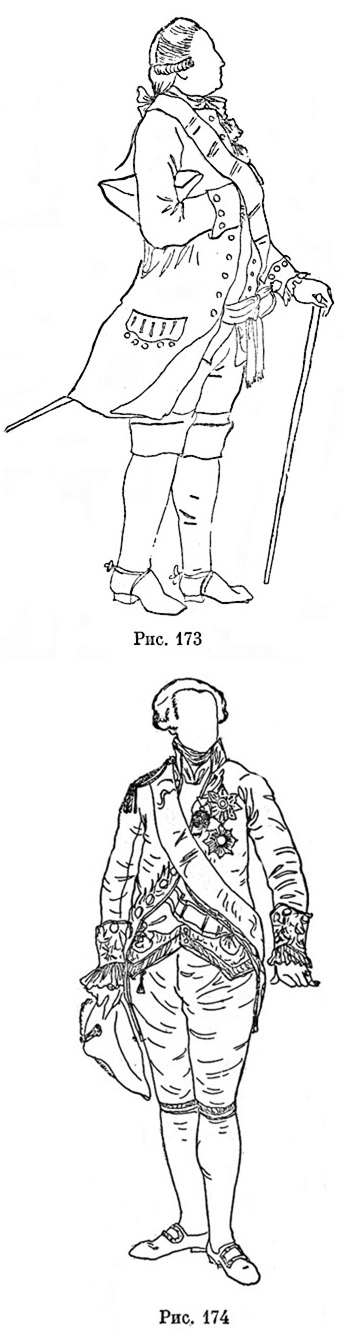 Творческое задание
Выполнить зарисовки по представлению или по описанию элементов женского или мужского дворянского костюма и причесок, характерных для русского дворянства XVIII—XIX столетий.      
Обратите внимание на пропорции деталей костюмов, соответствующие пропорциям фигуры взрослых или детей. При зарисовках причесок вспомните о пропорциях лица человека. 

Для выполнения зарисовок используются графические материалы: цветные карандаши, мелки, фломастеры.
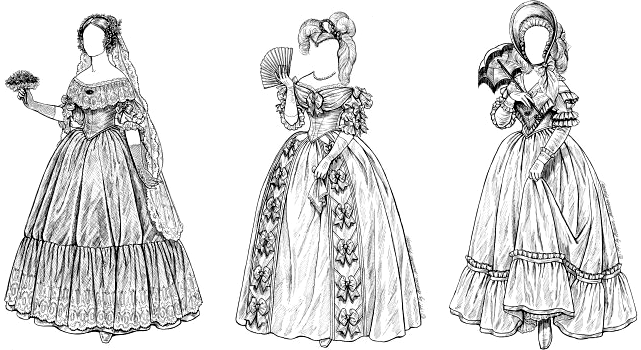